Enroll Company
Steps:
Access E-Verify Enrollment Website
Read and Agree to Terms to Access the E-Verify Website
Review Enrollment Checklist and Collect Needed Information (offline)
Determine Access Method (choose company type)
Select Organization Designation and Applicable Federal Contractor Category
Select Option for reverification 
Sign Memorandum of Understanding (MOU)
Enter Company Information
Register Users 
Review and Certify Information
Print MOU
Privacy Statement
Paperwork Reduction Act Help
Review Enrollment Checklist
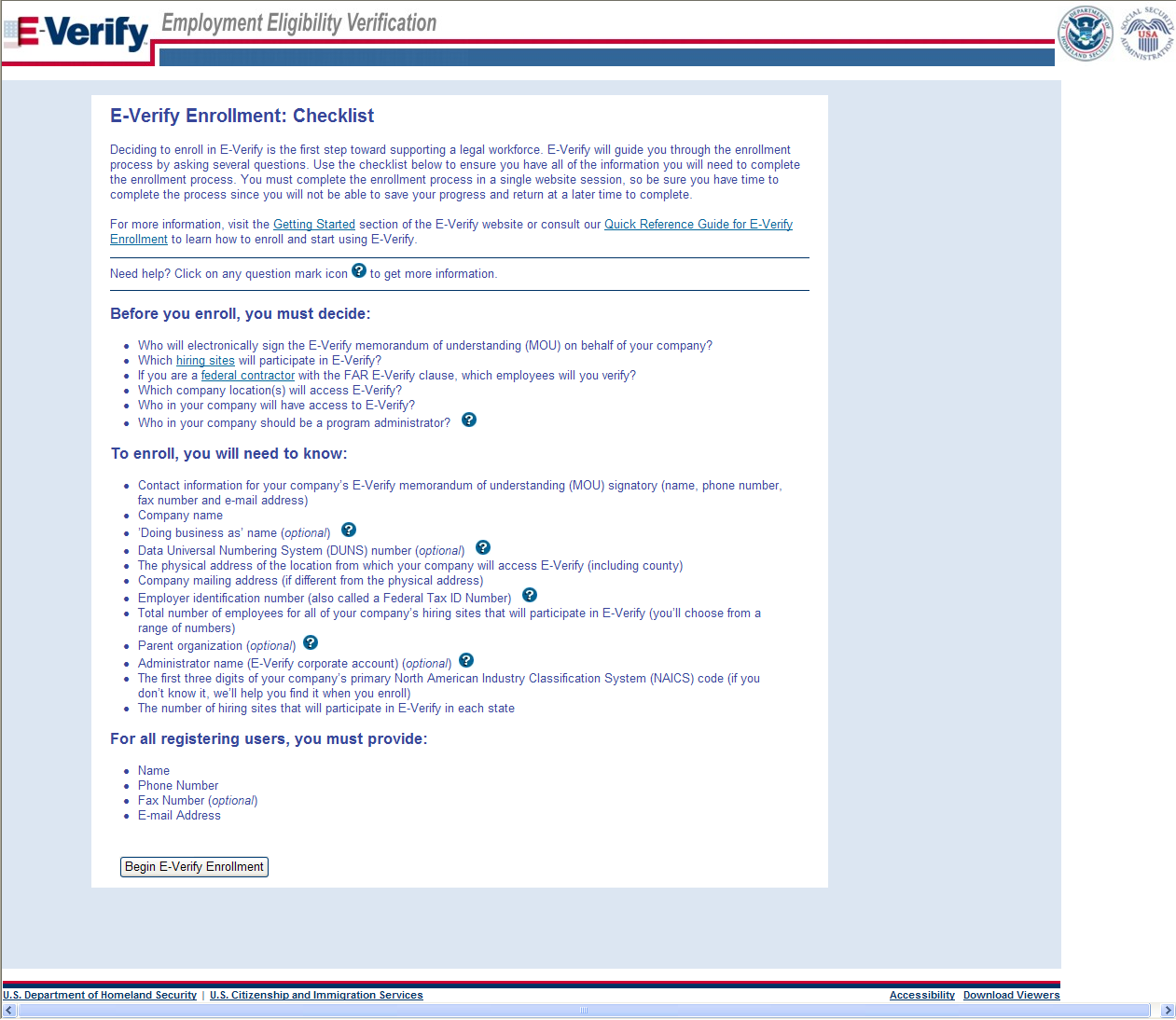 ∙If you will create reverification cases for employees without existing cases in E-Verify
Determine Access Method
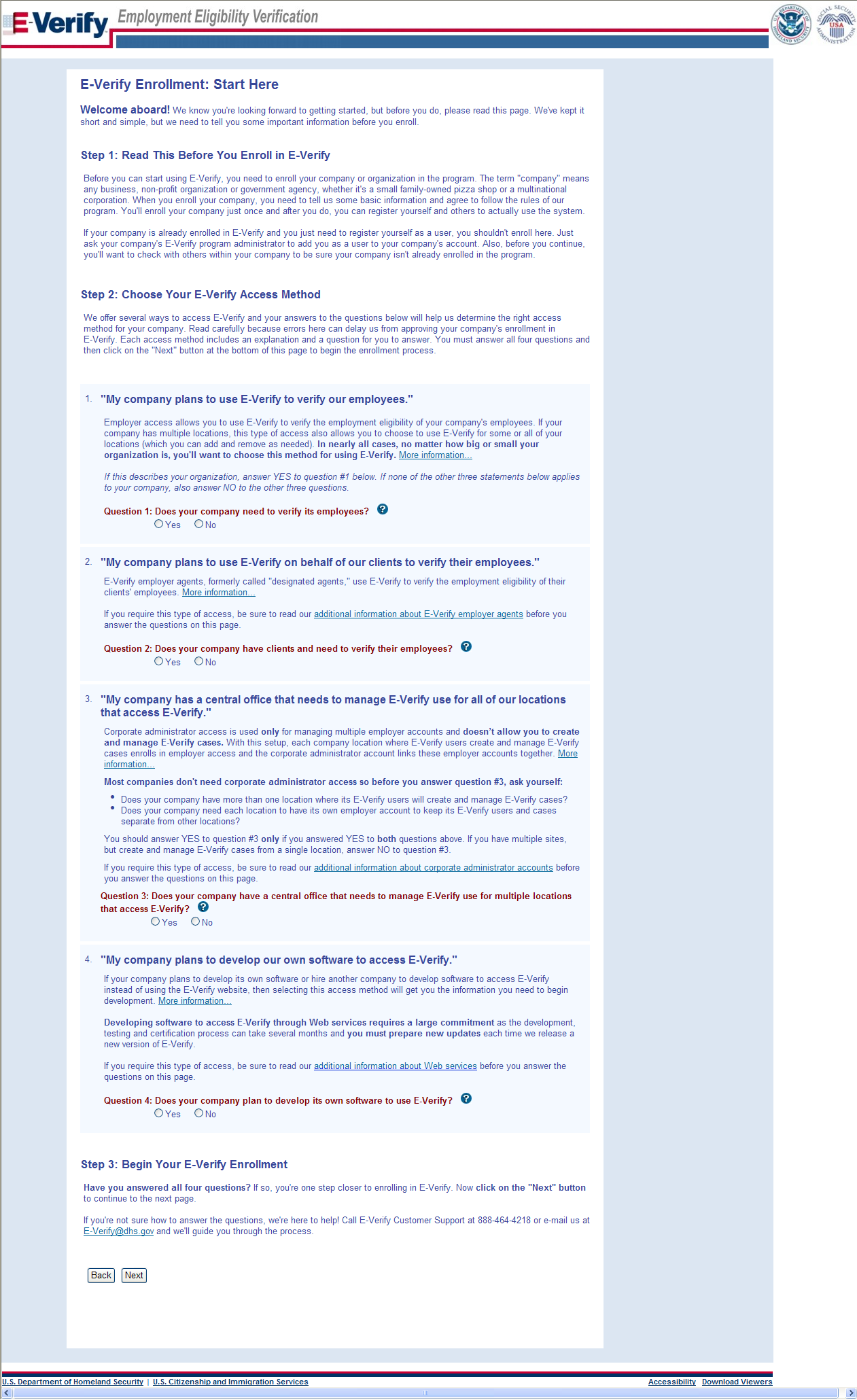 Select Organization Designation
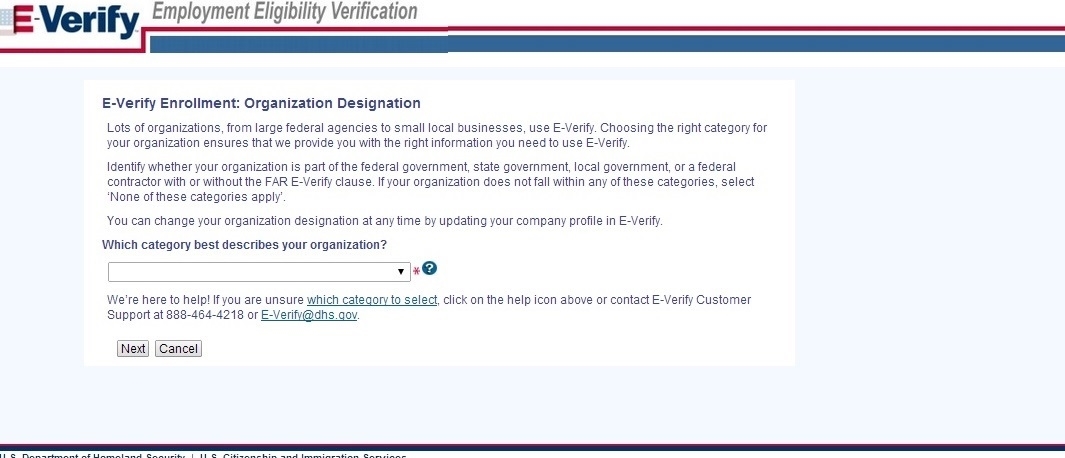 Select  Federal Contractor Category
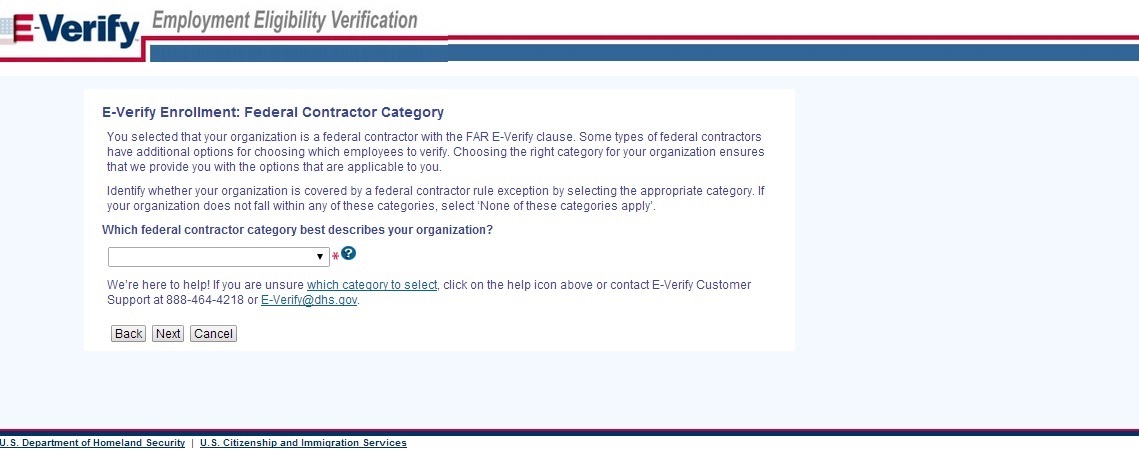 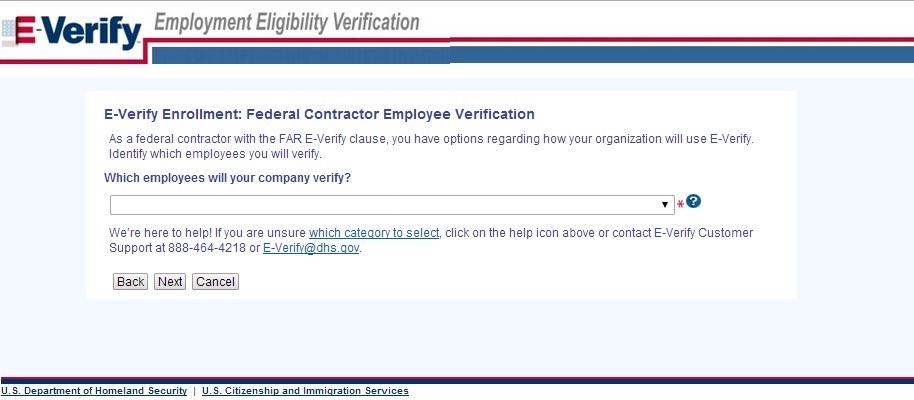 Sign Memorandum of Understanding (MOU)
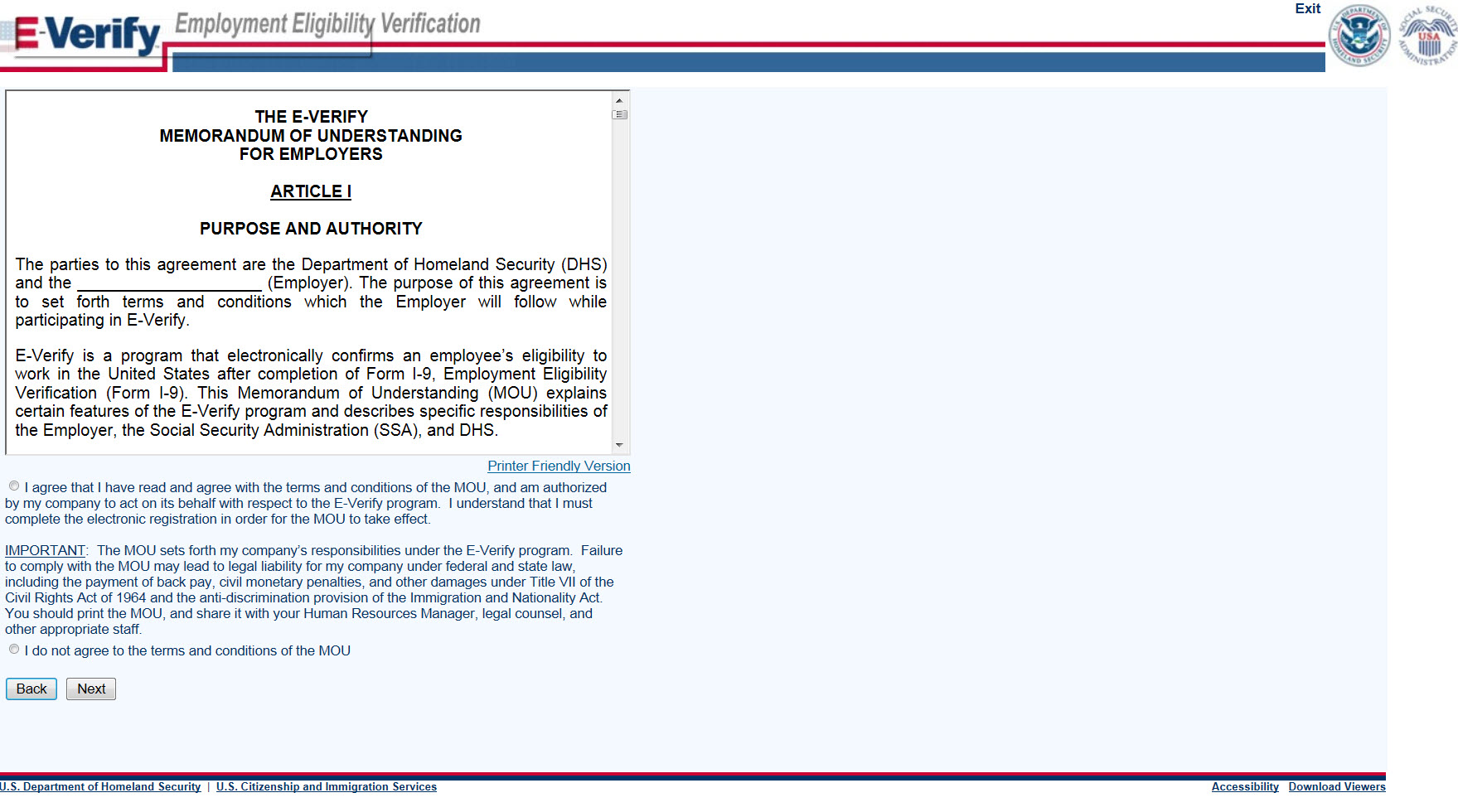 Enter Company Information – MOU Signatory
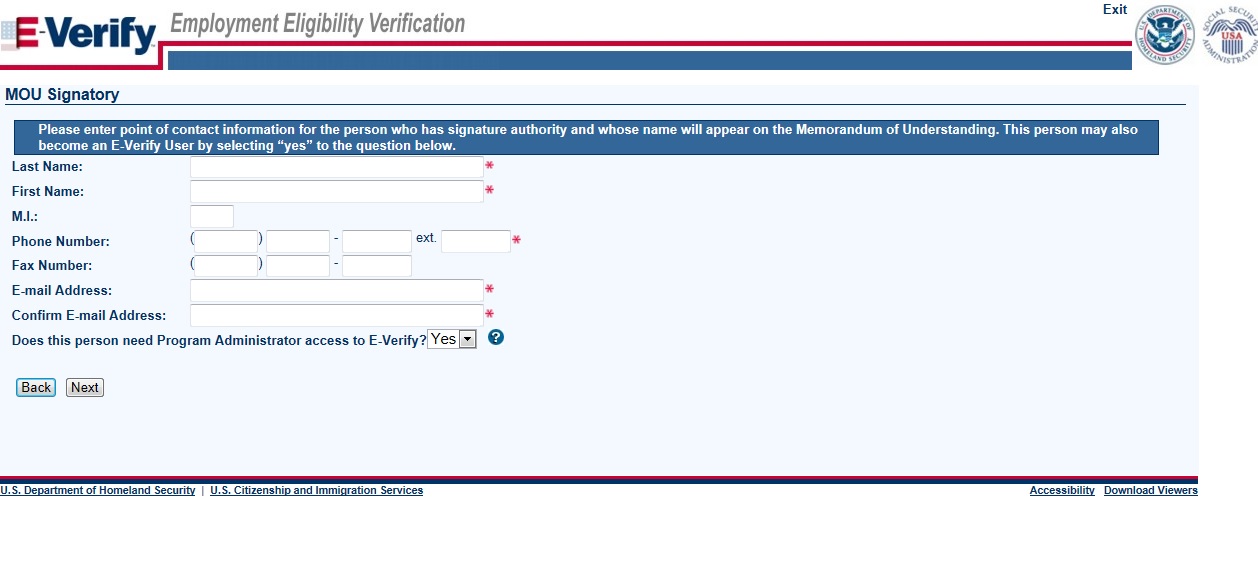 Enter Company Information
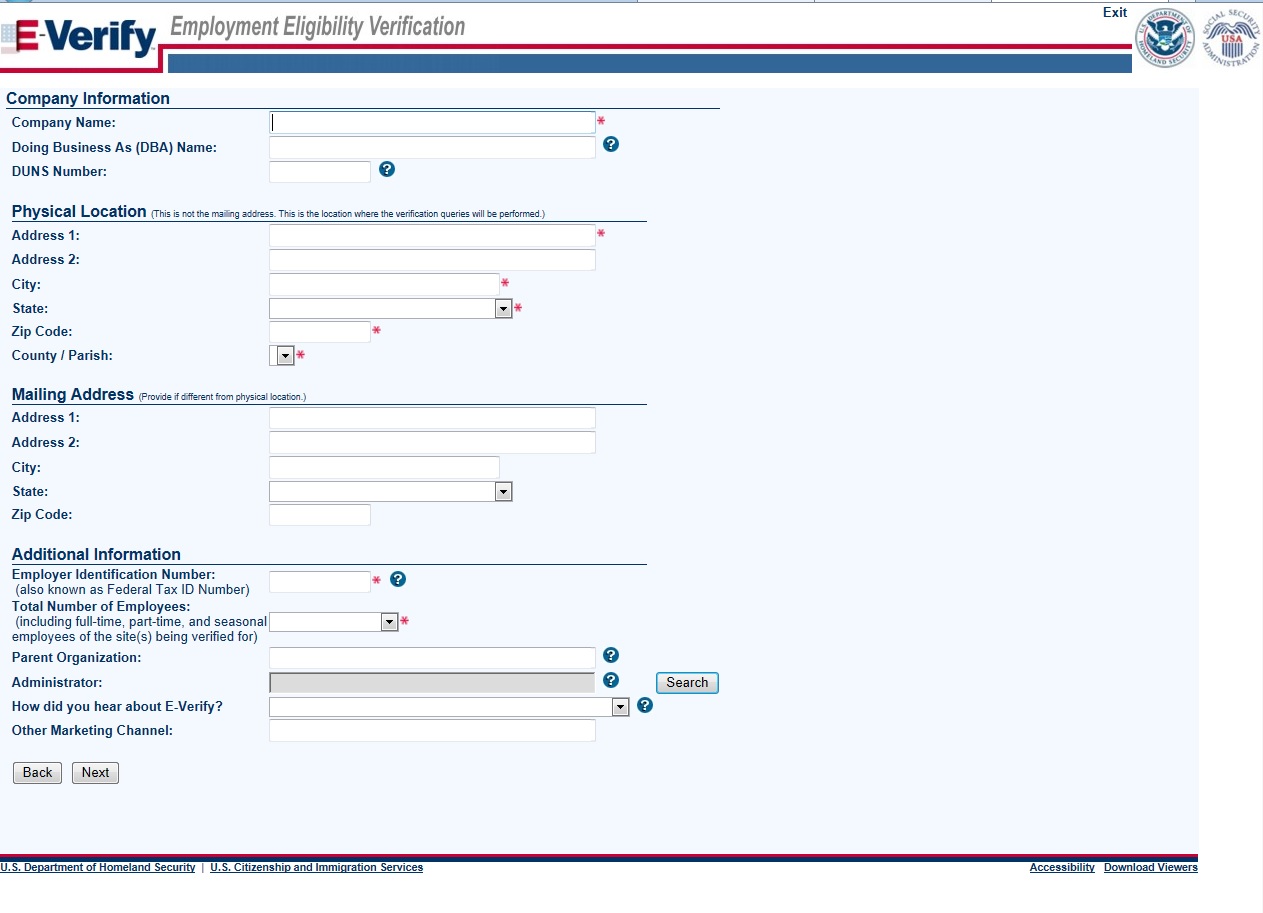 Enter NAICS Code
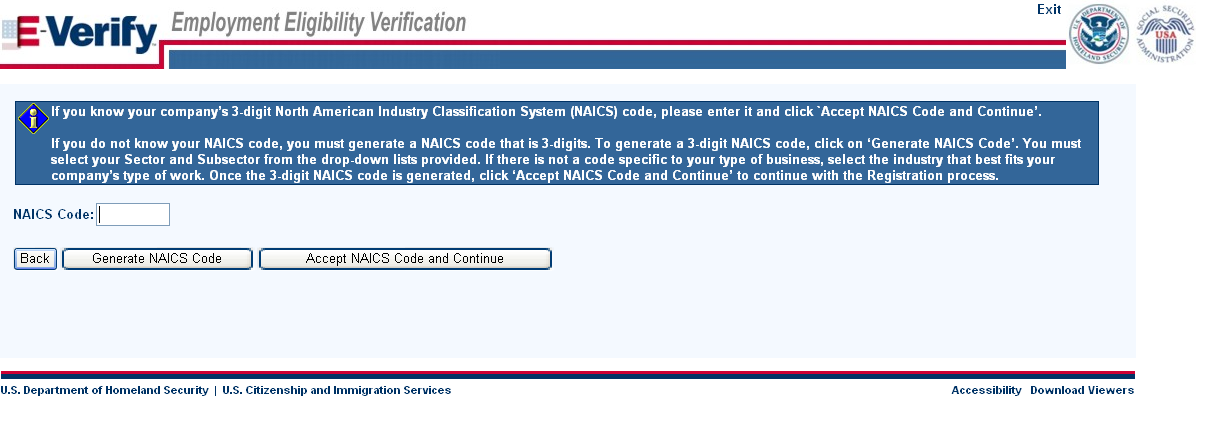 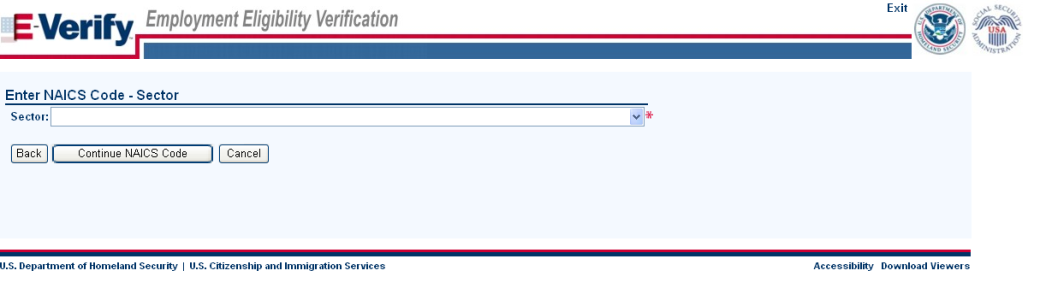 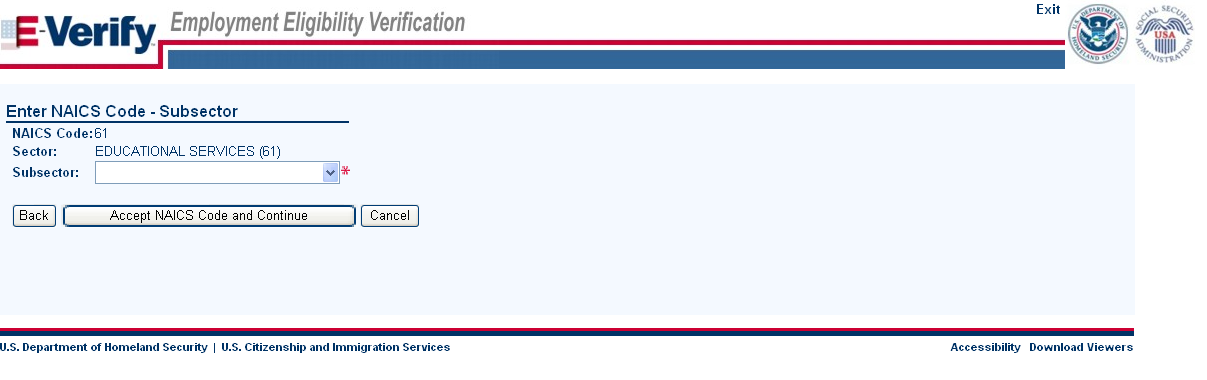 Enter Hiring Site Information
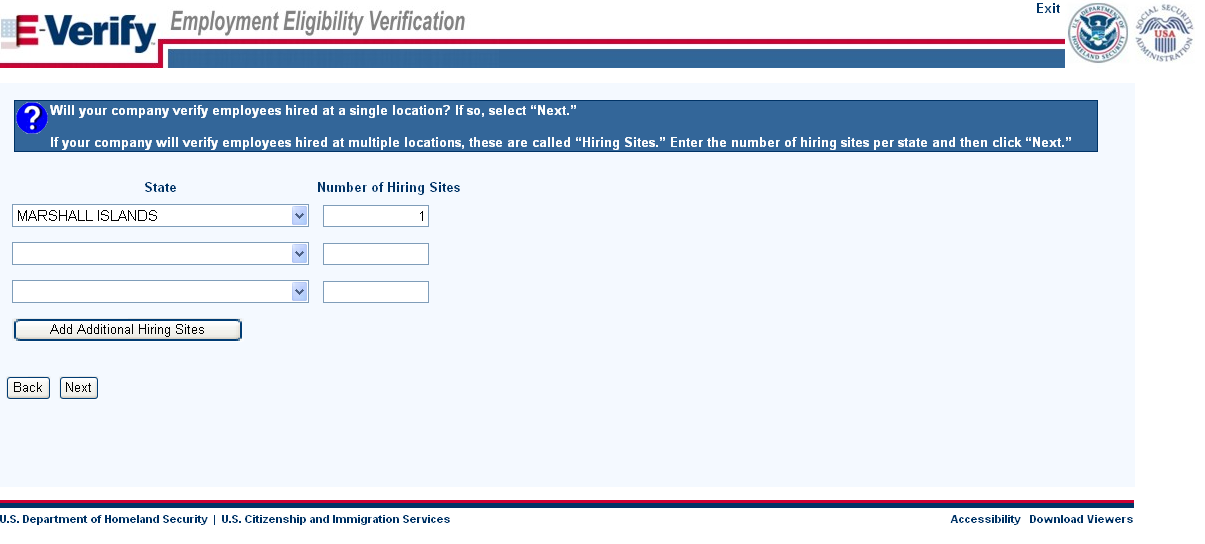 VIRGINIA
Register E-Verify Users
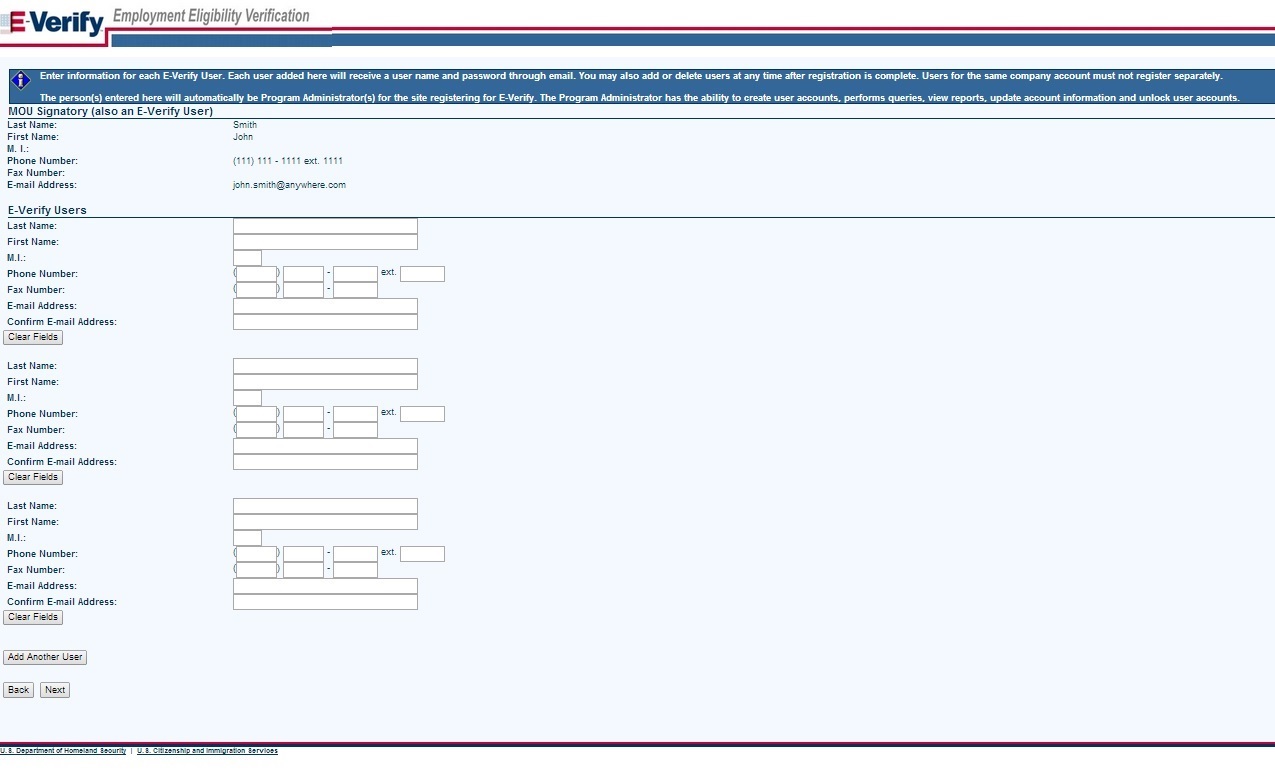 Review and Certify Information
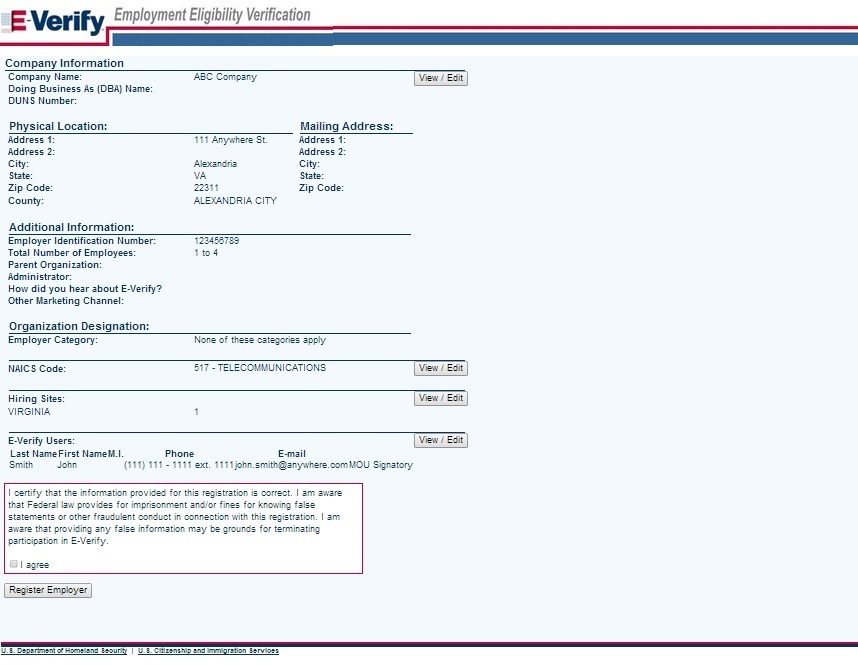 Print MOU
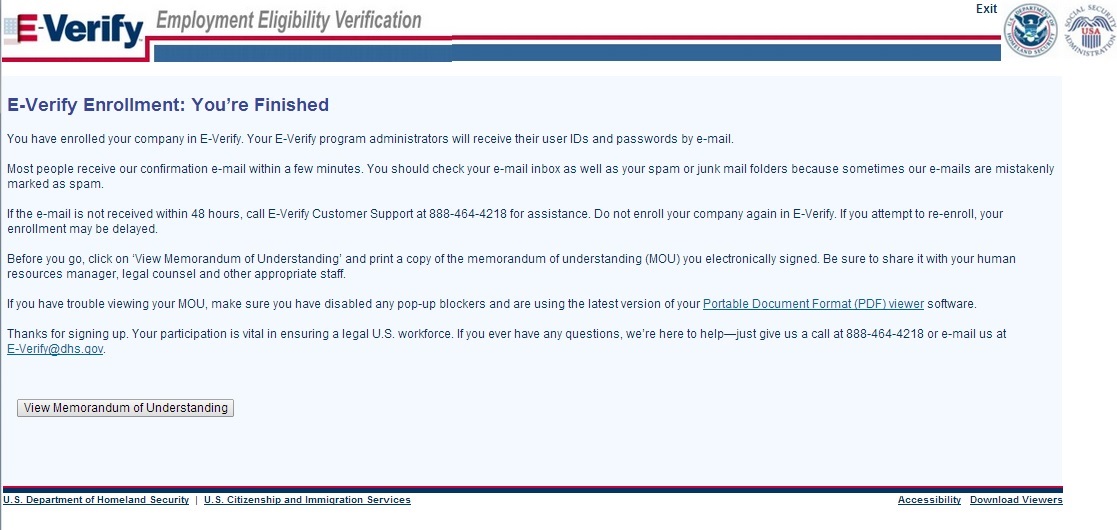 Complete Tutorial
Steps:
Log into E-Verify
Receive Required Tutorial Notification
Complete Tutorial
Pass Knowledge Test
Access E-Verify Website
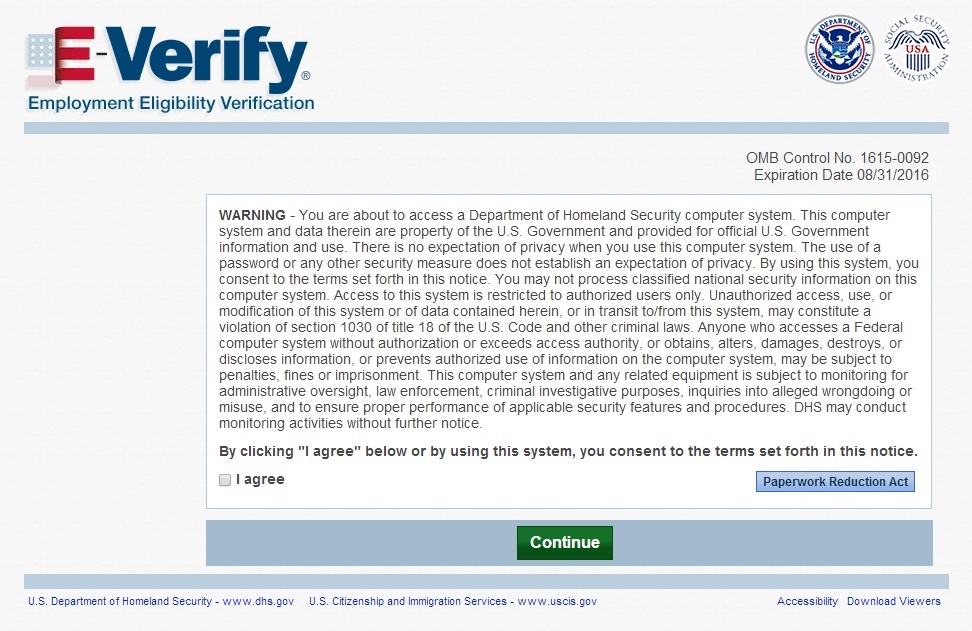 E-Verify Log-in Screen
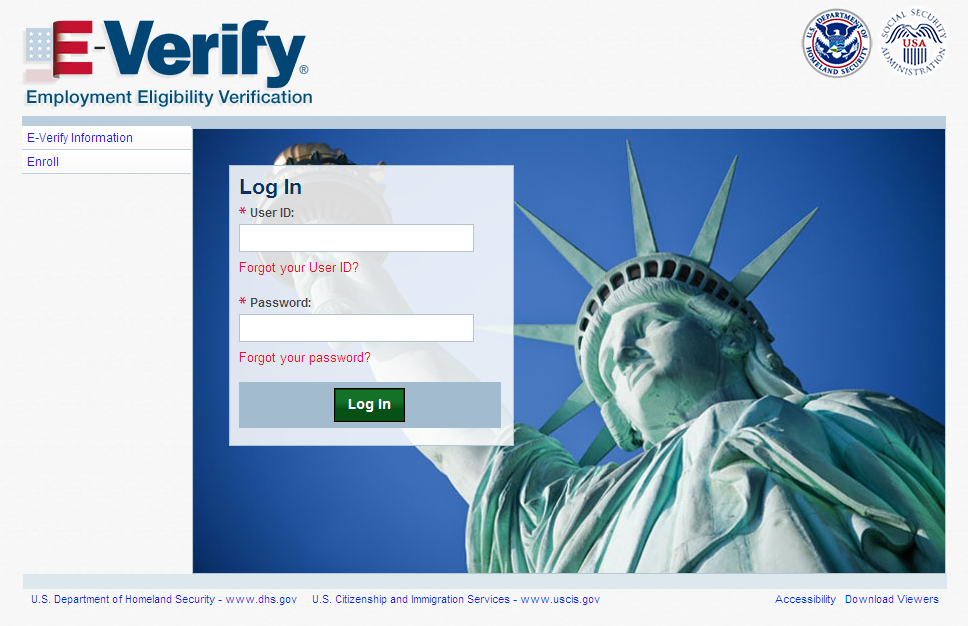 Tutorial Required
Tutorial Completion Screen
Knowledge Test Completed
Create Case
Steps:
Log into E-Verify
Select Create New Case
Select and Enter Form I-9 Information
Submit Case to E-Verify
Review Case Results
Access E-Verify Website
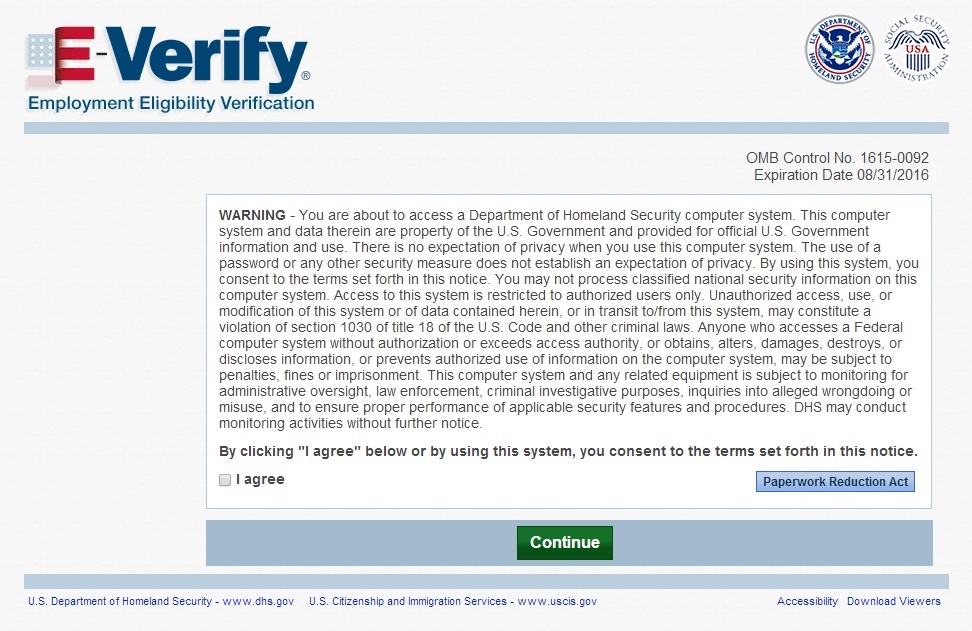 E-Verify Log-in Screen
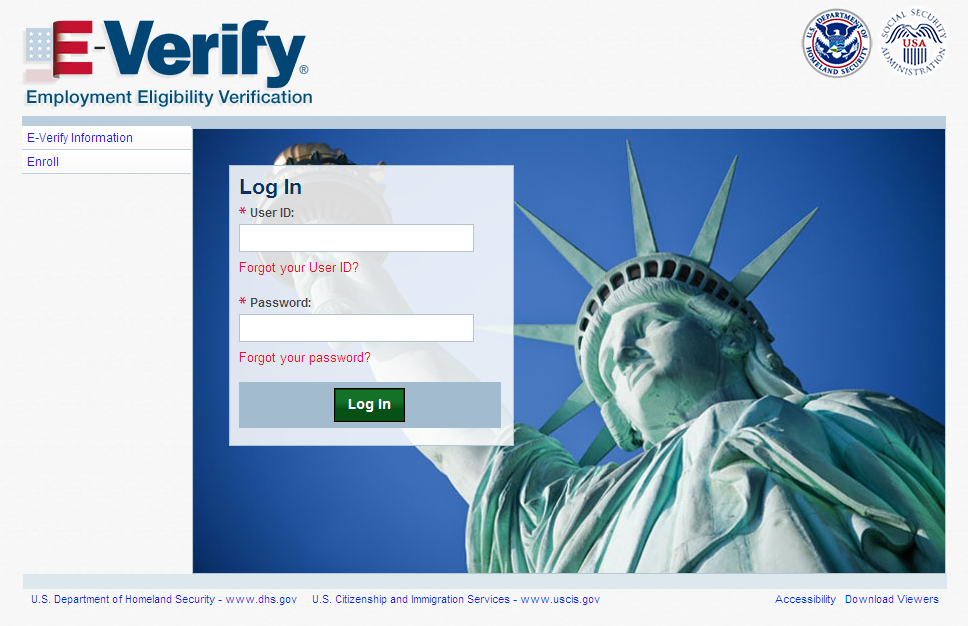 E-Verify Home Page
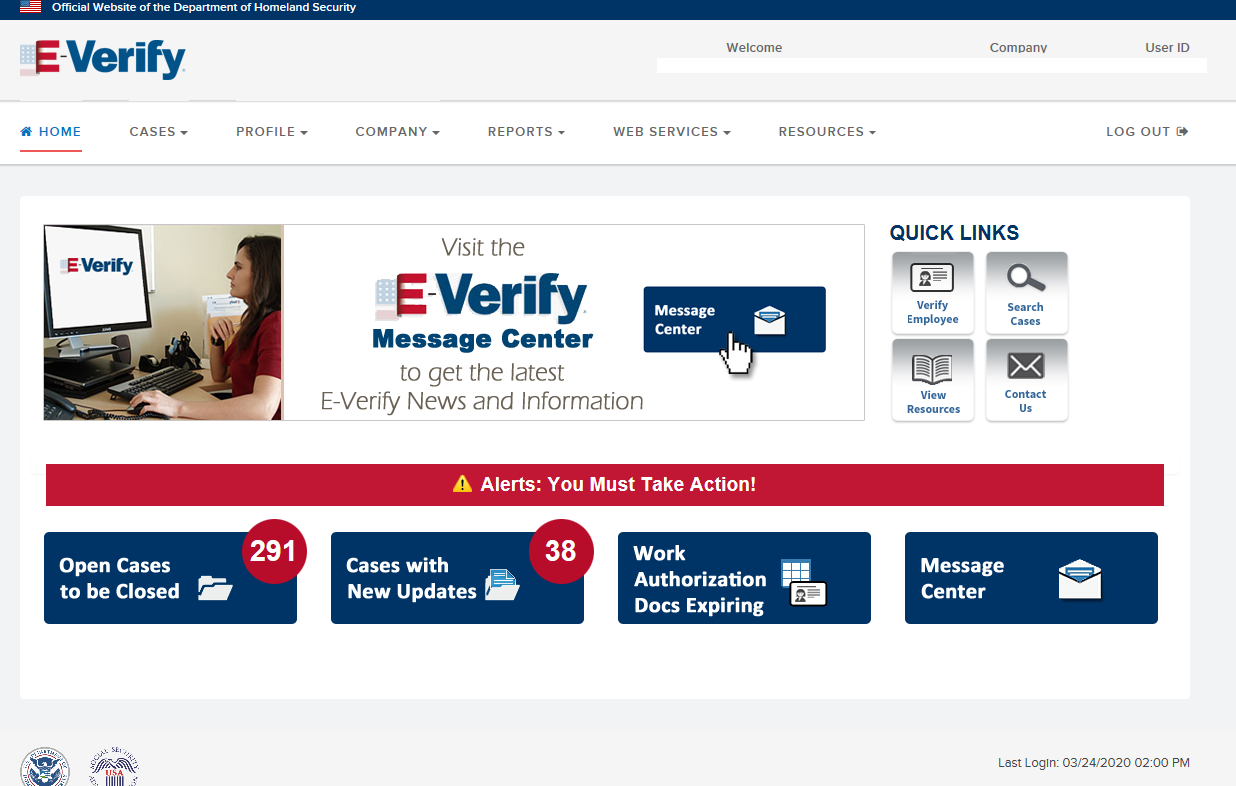 Create New Case
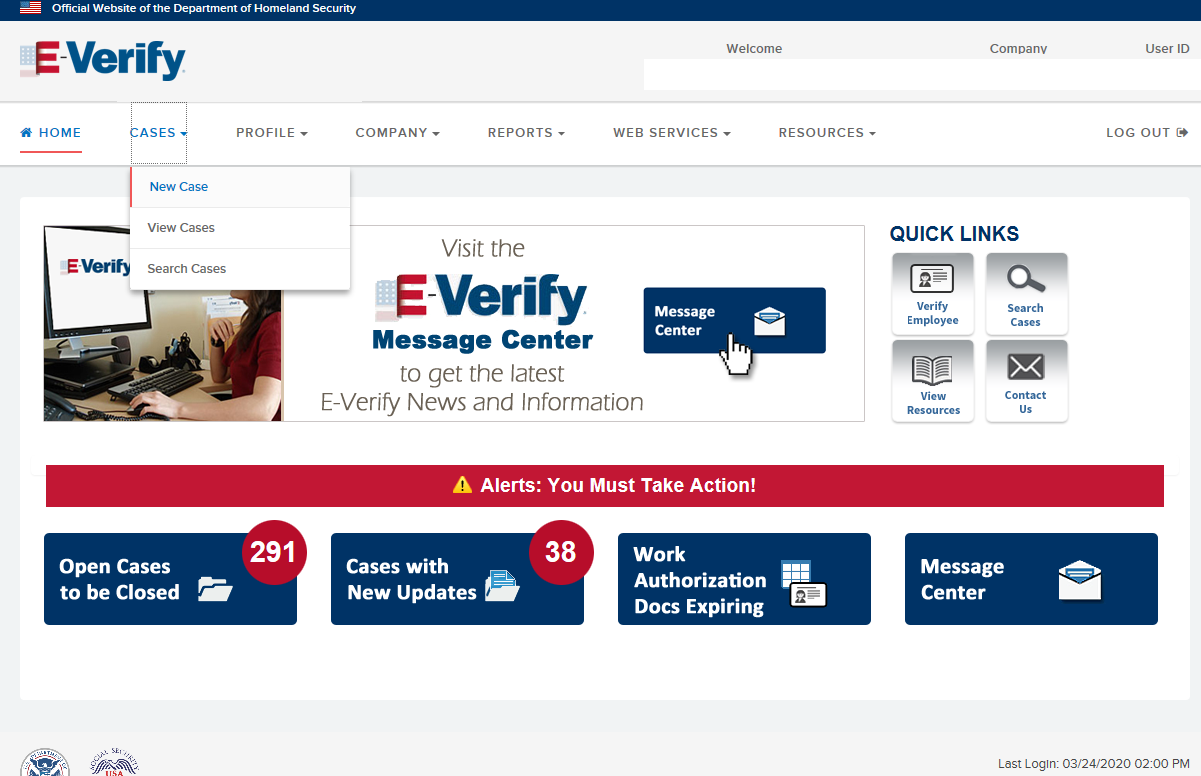 Form I-9 Section 1 Entry Page
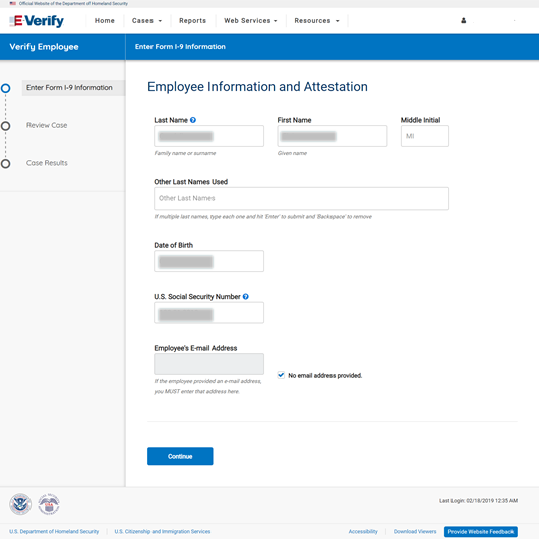 Attestation Page
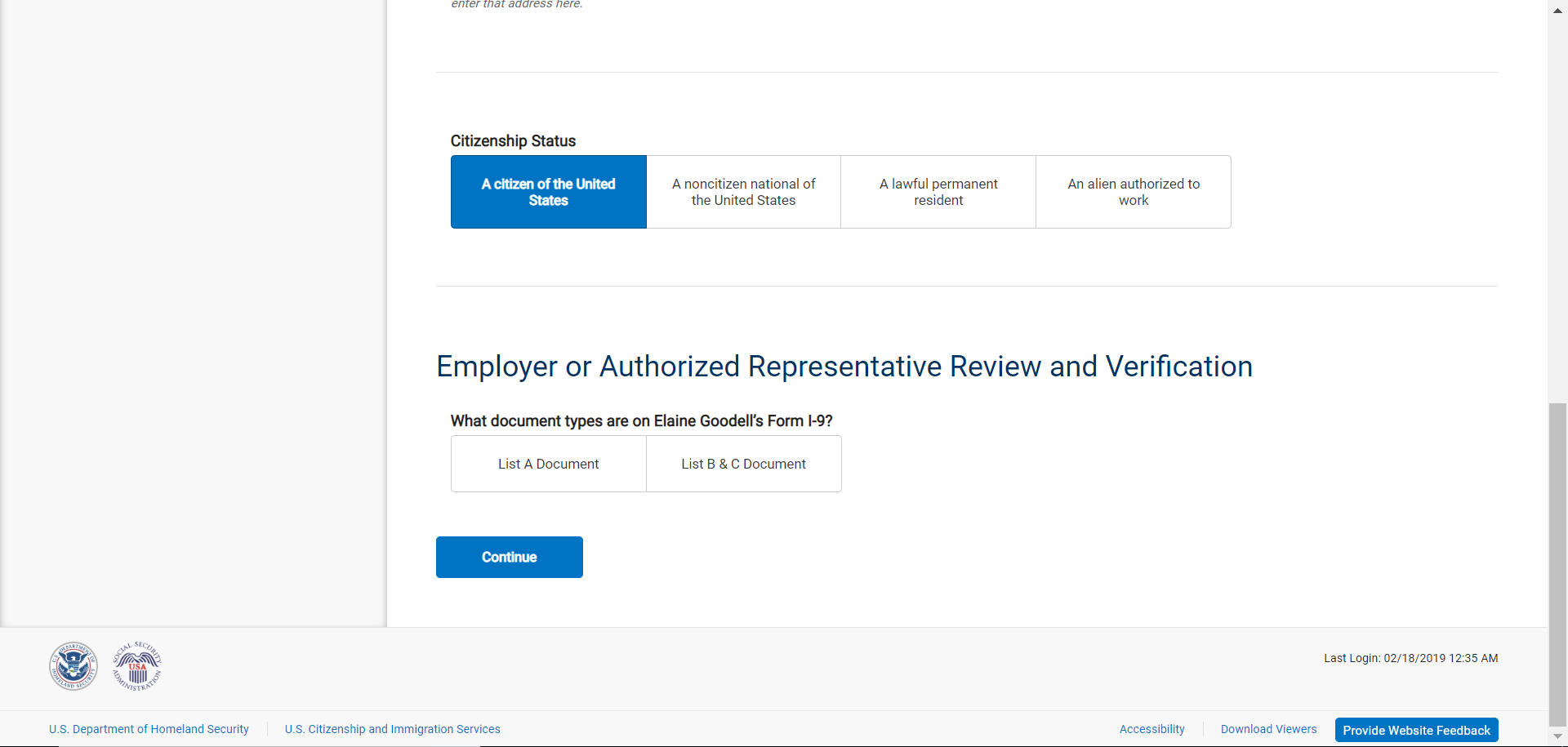 Form I-9 Section 2 Entry Page
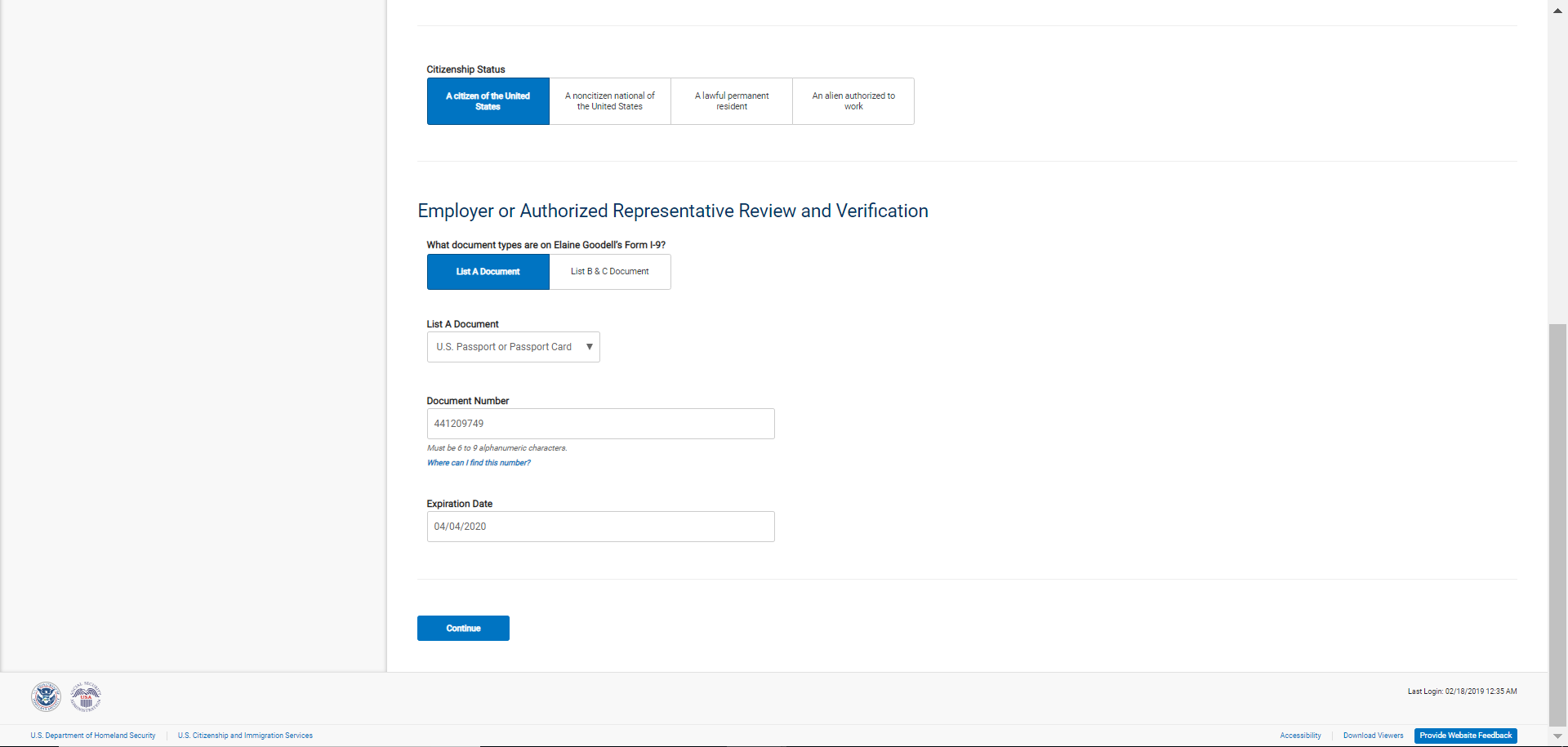 Additional Case Details Entry Page
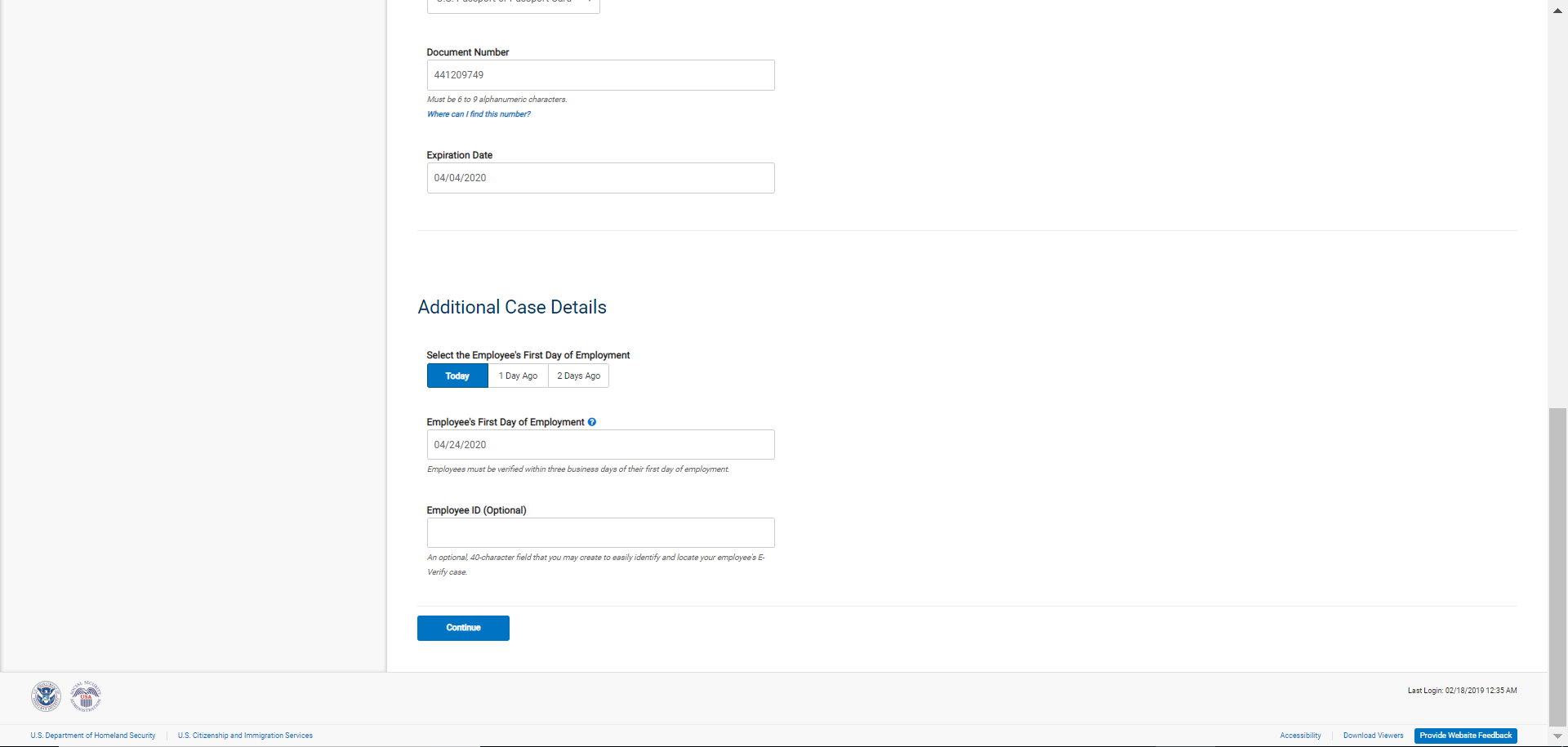 Verify Data
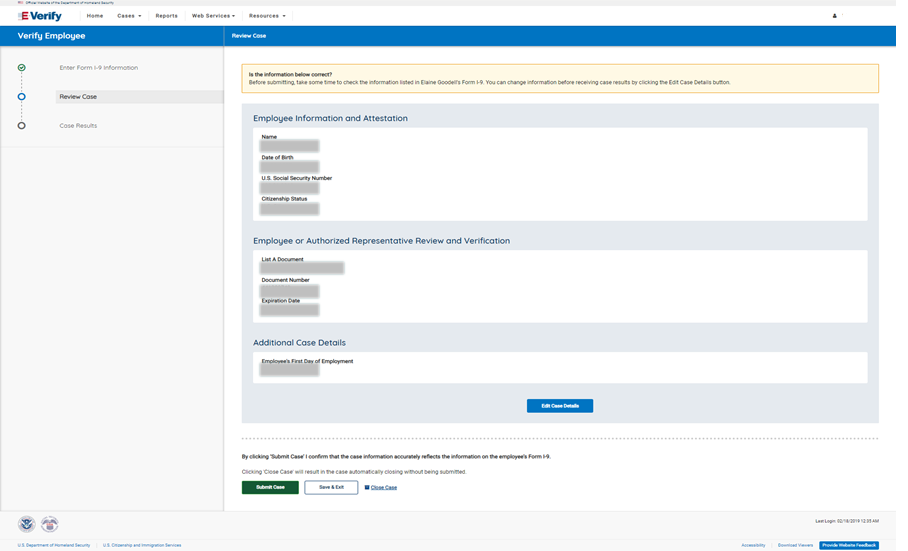 Photo Matching
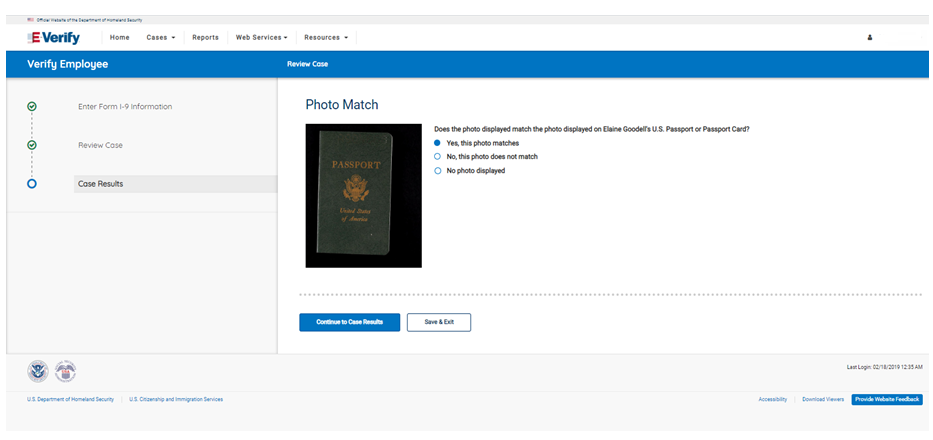 Case Results
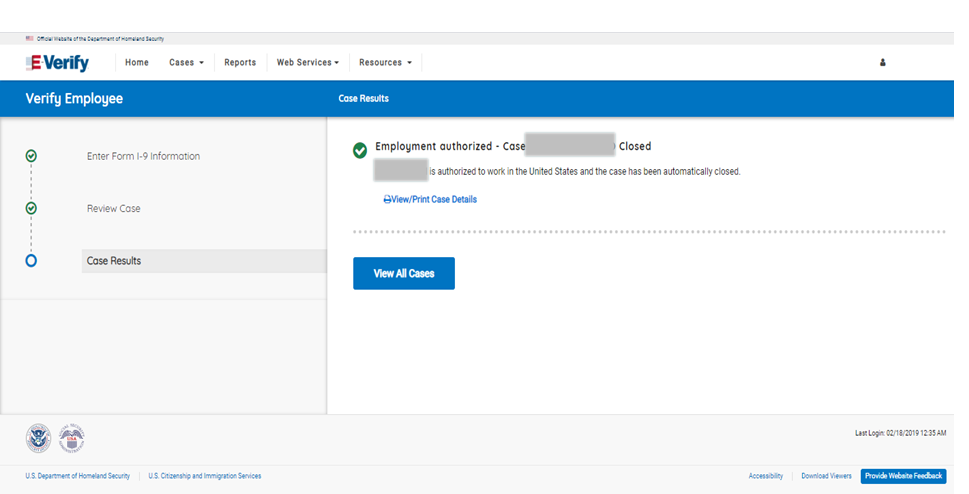 Final Nonconfirmation Result
Tentative Nonconfirmation Process
Steps
Review Case
Tentative Nonconfirmation (Social Security Administration and Department of Homeland Security)
Further Action Notice
Referral Date Confirmation Notice
Review Case Results
Review Case
Tentative Nonconfirmation
Social Security Administration Further Action Notice
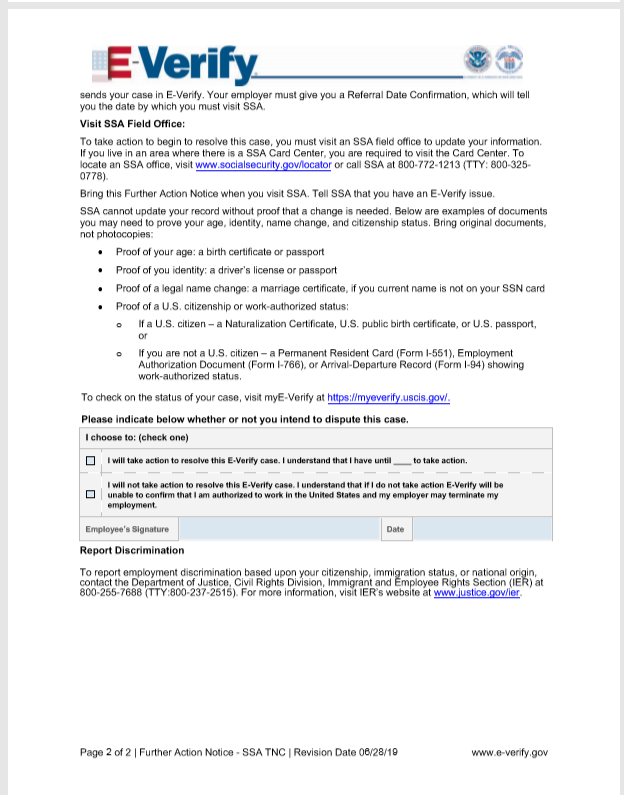 Referral Date Confirmation
Social Security Administration Referral Date Confirmation Notice
Department of Homeland Security Further Action Notice
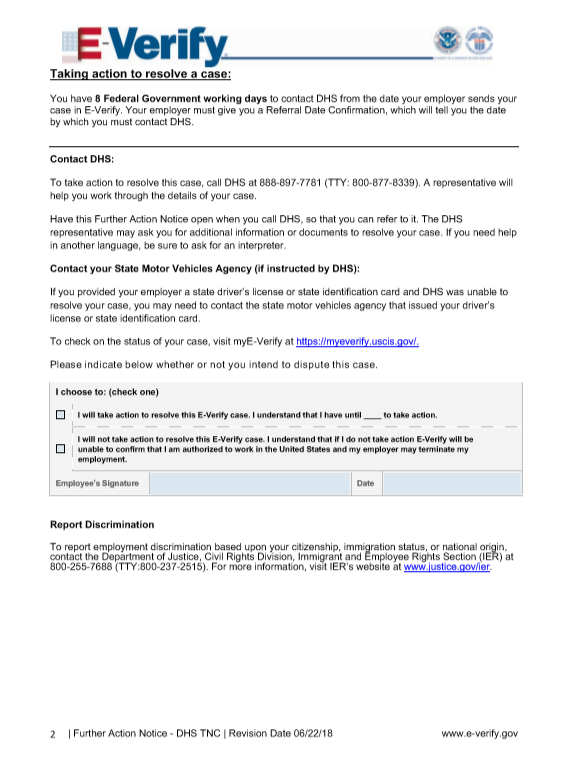 Referral Date Confirmation
Department of Homeland Security Referral Date Confirmation Notice
Case Results
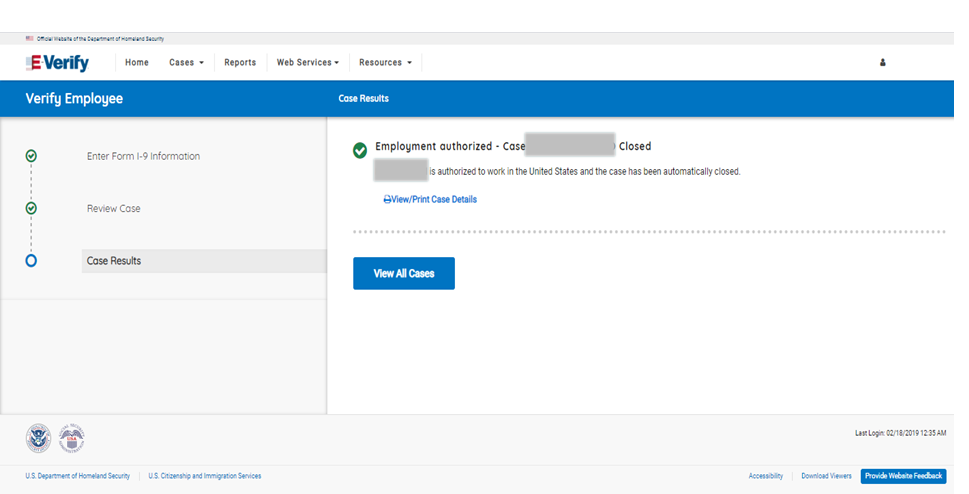 Final Nonconfirmation Result